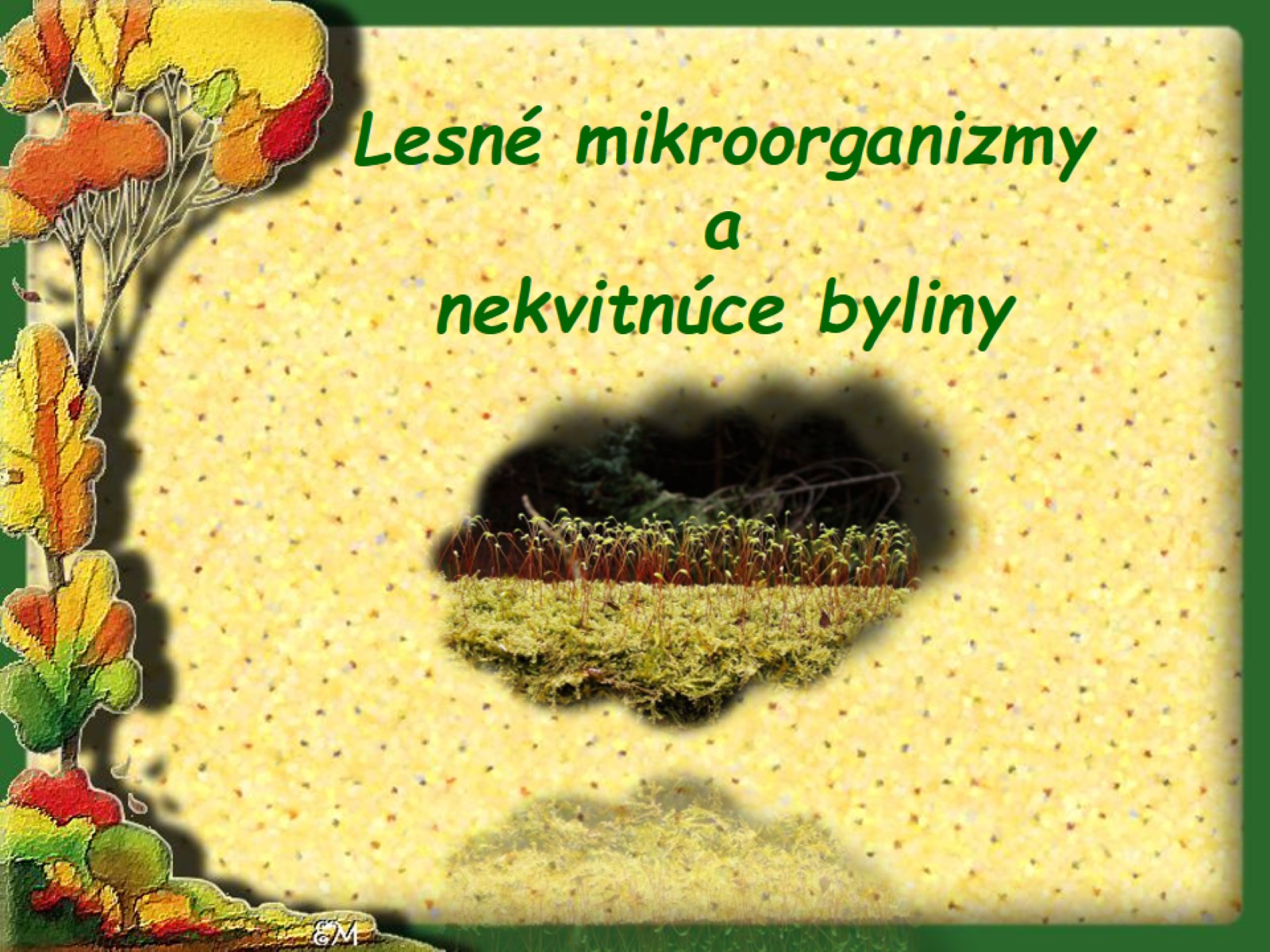 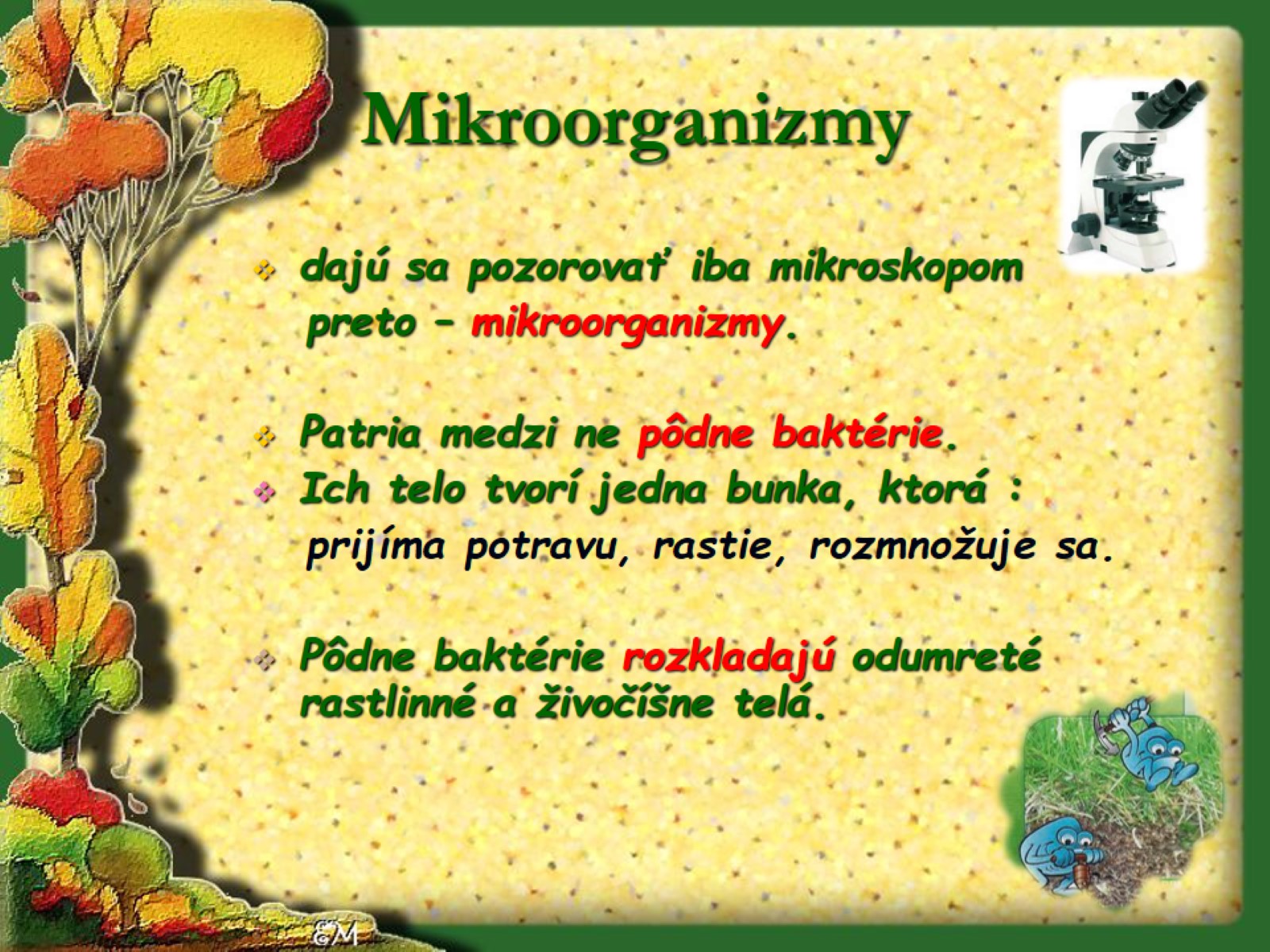 Mikroorganizmy
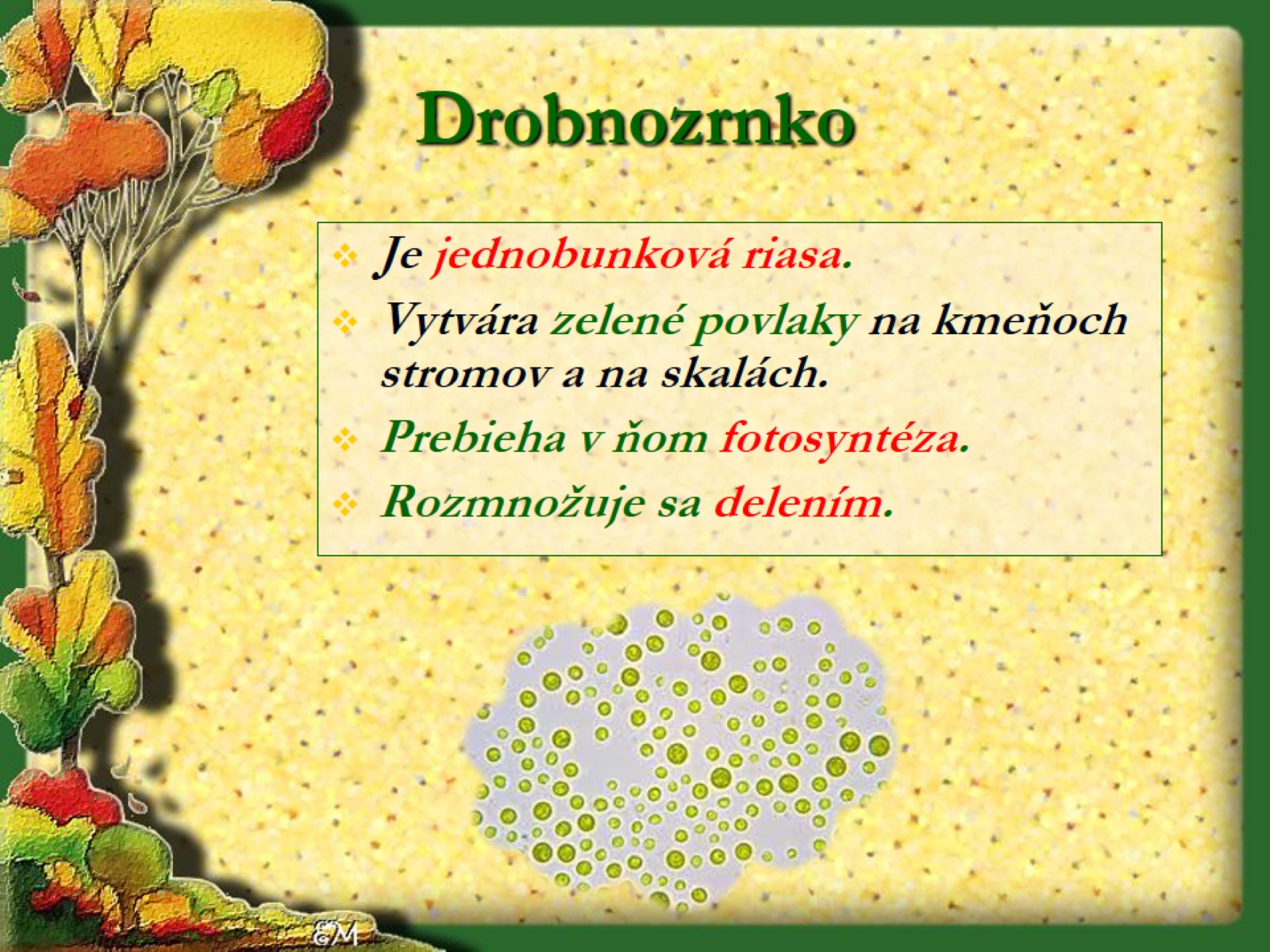 Drobnozrnko
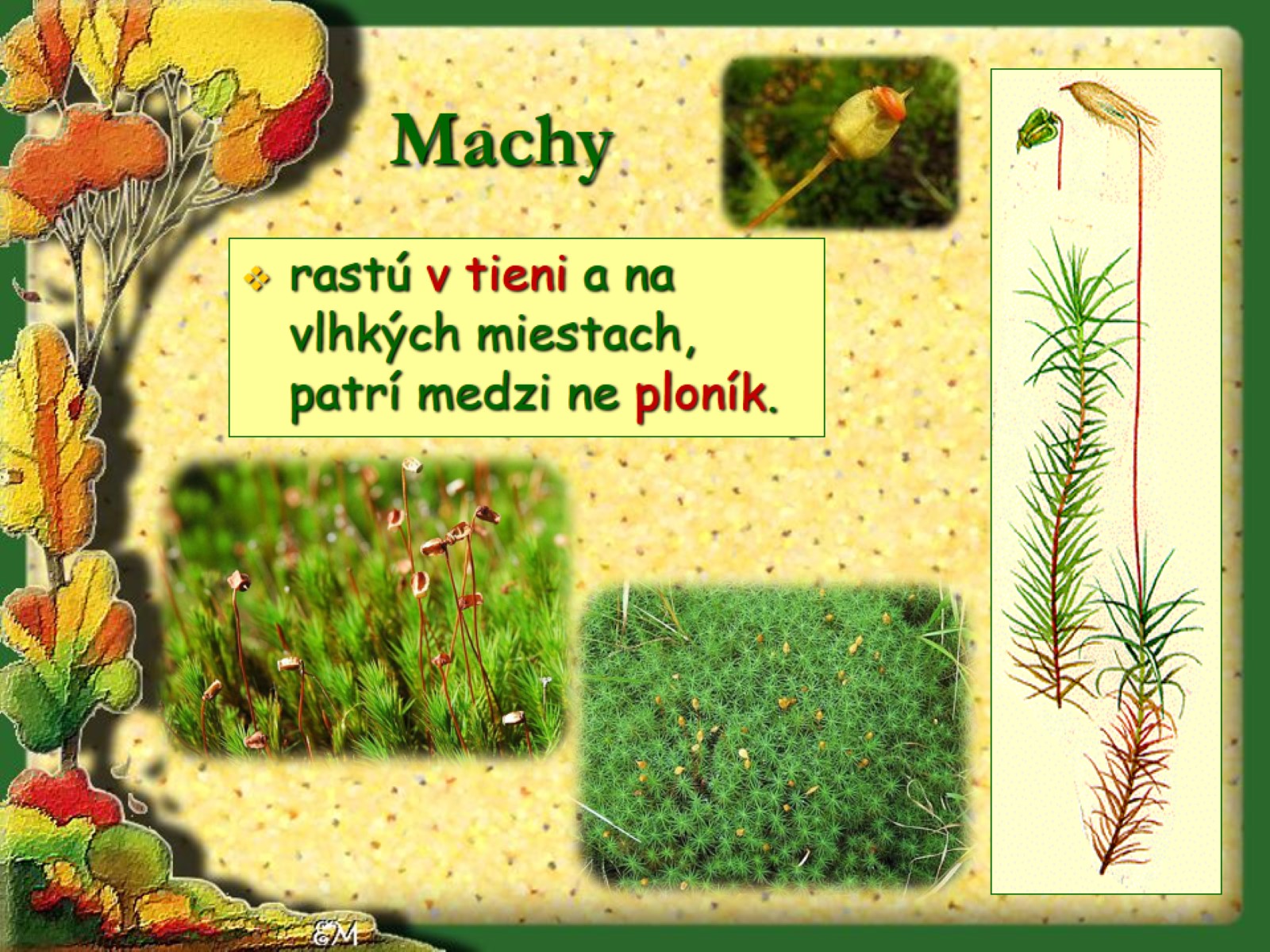 Machy
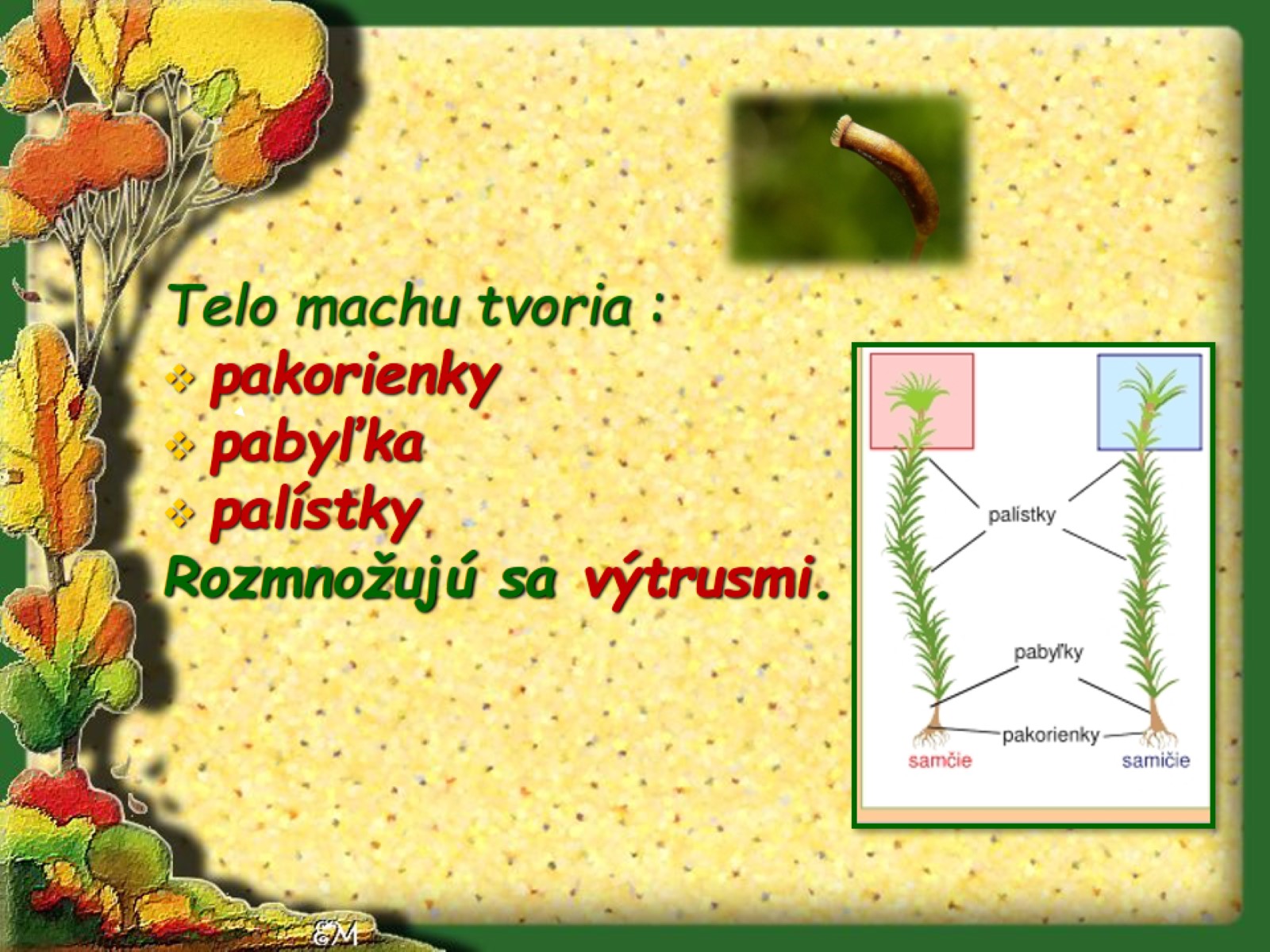 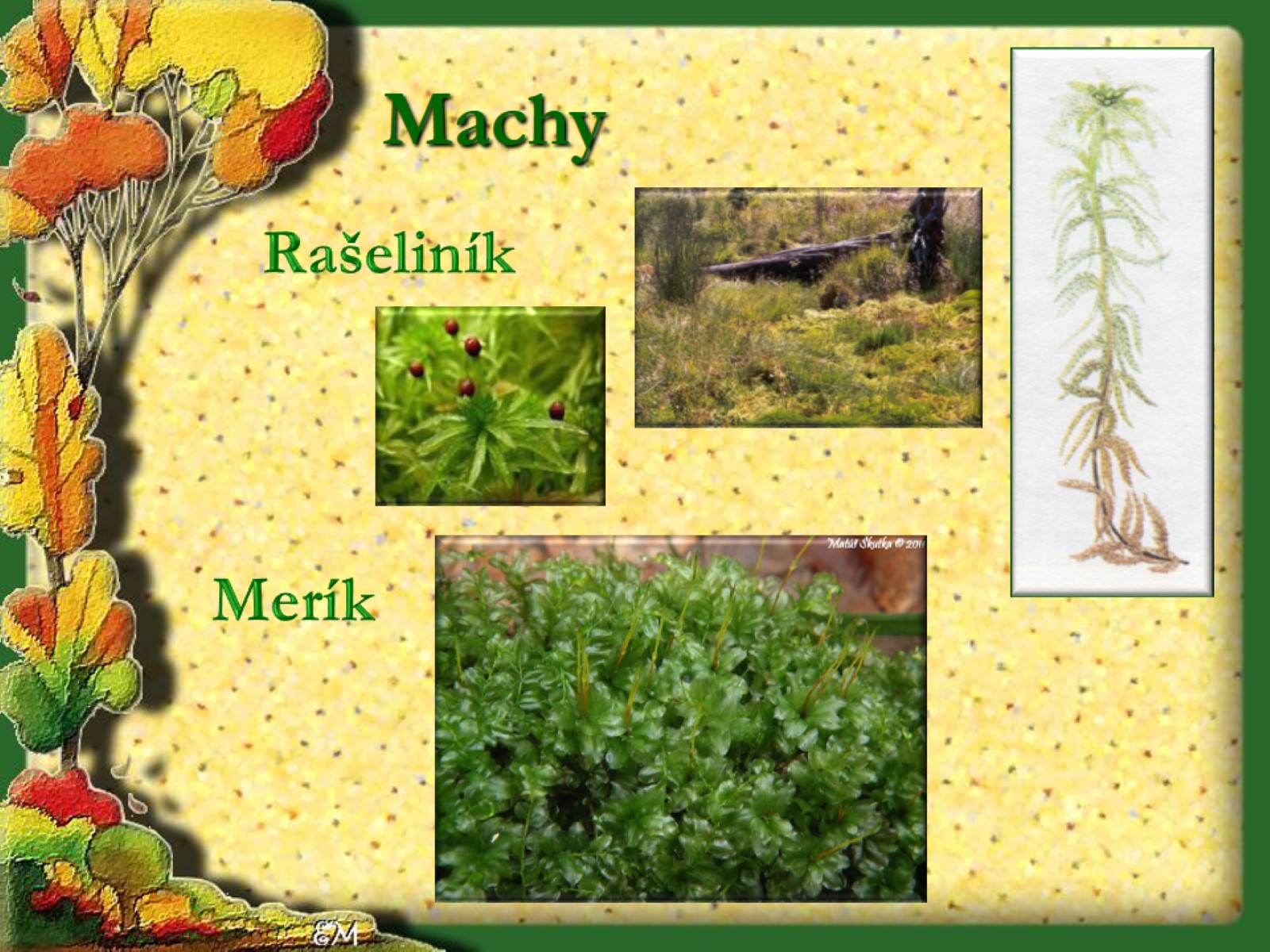 Machy
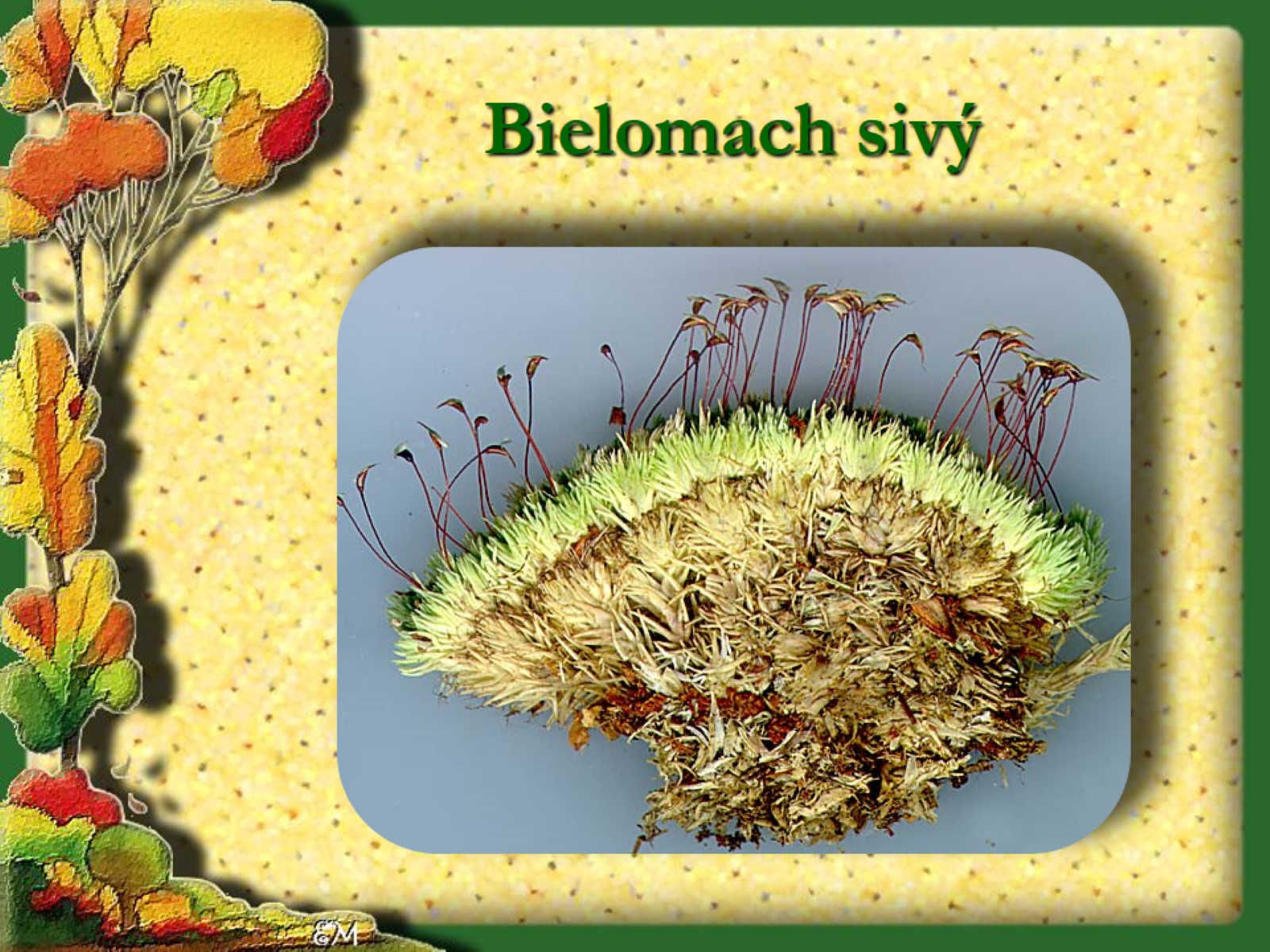 Bielomach sivý
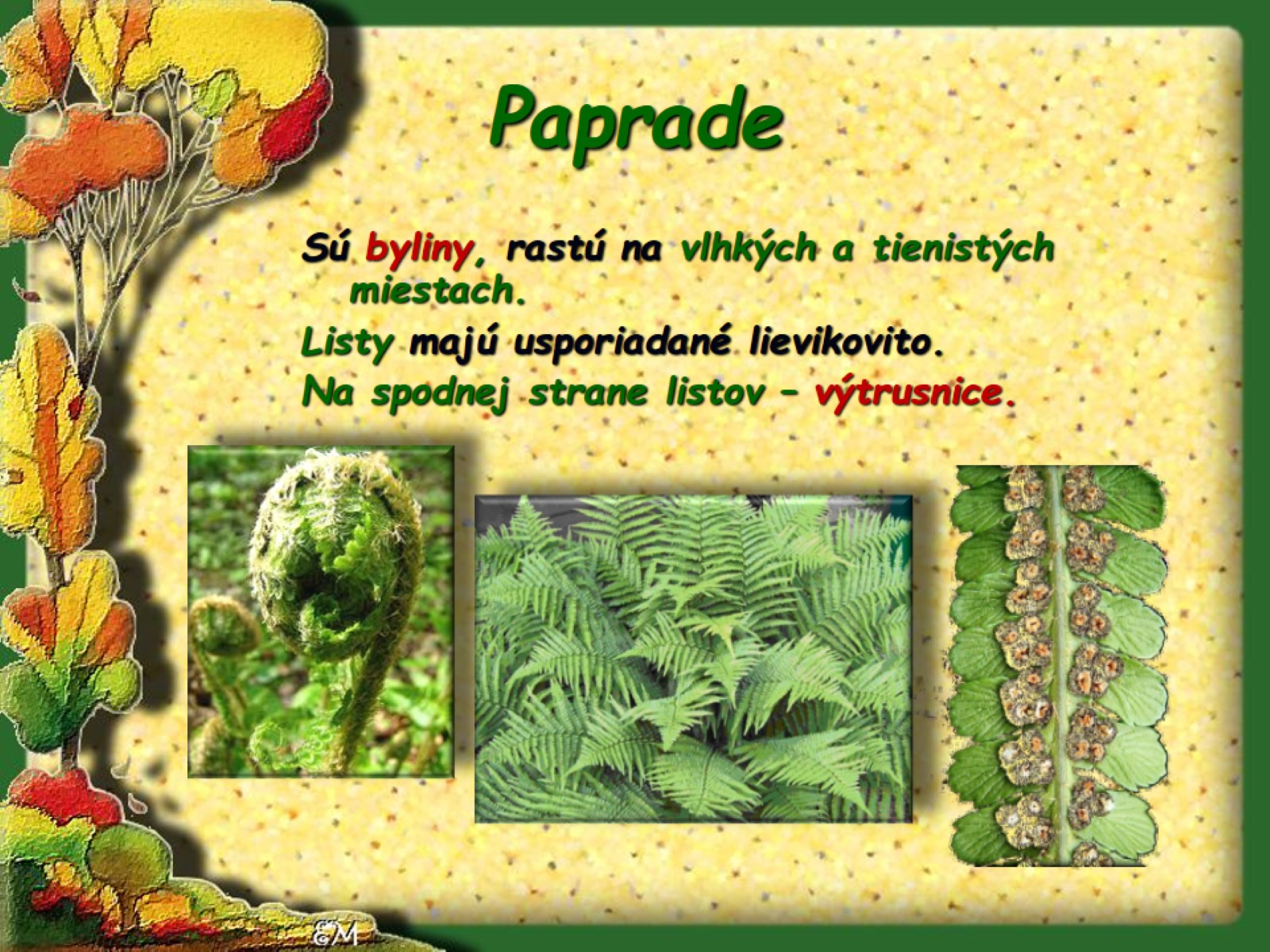 Paprade
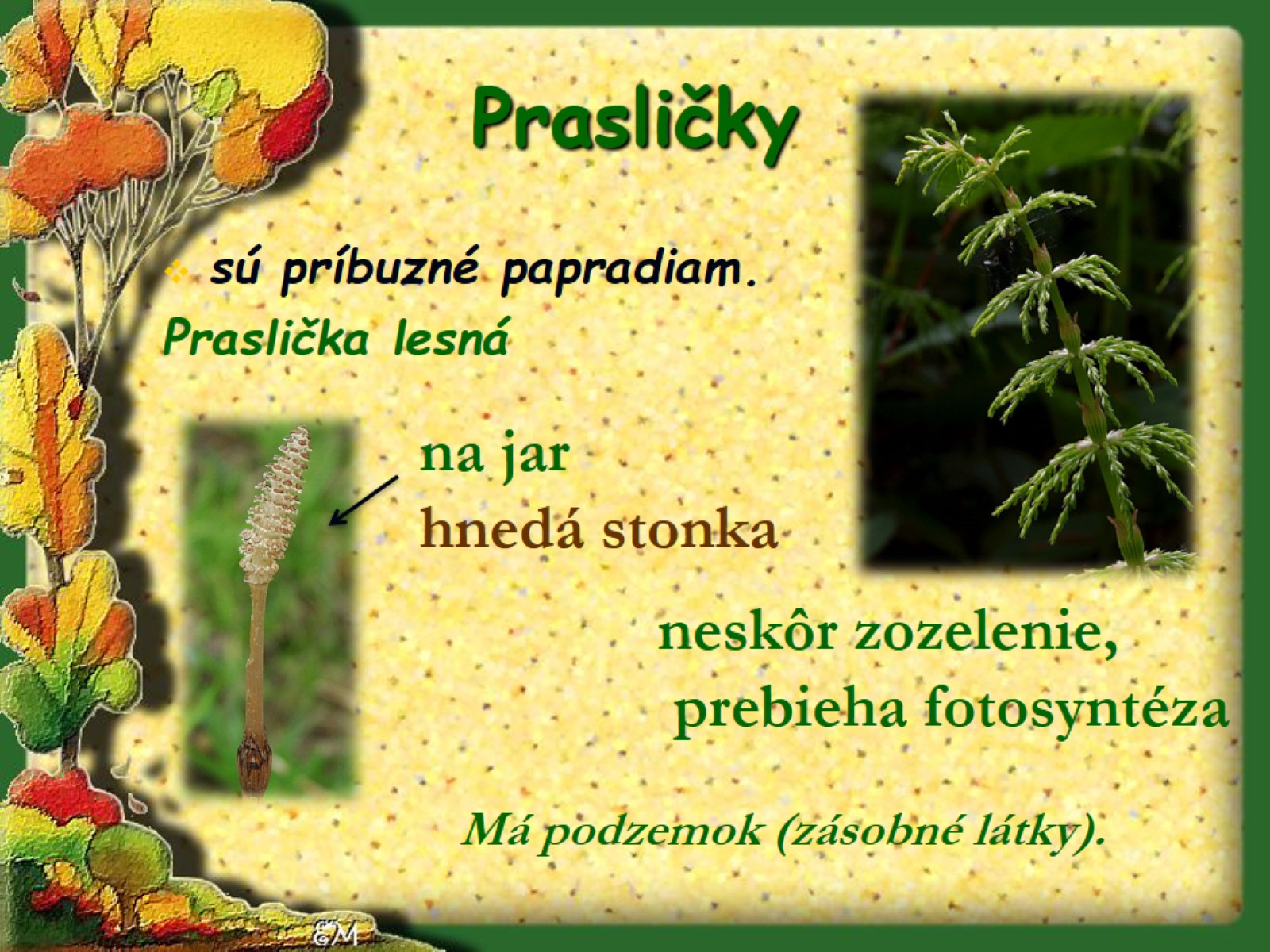 Prasličky
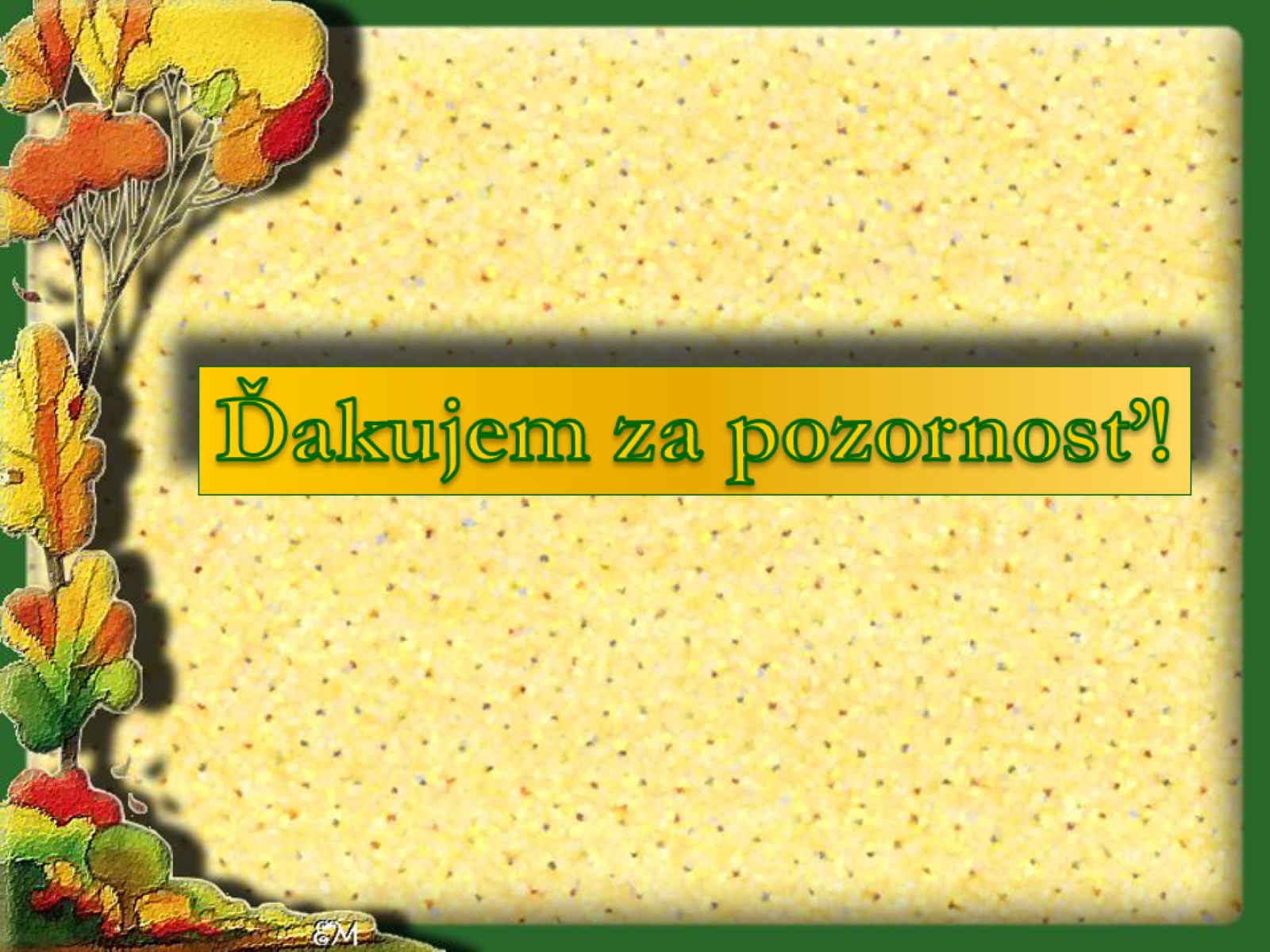